Федеральное агентство по недропользованию
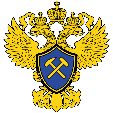 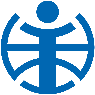 ФГБУ «ВИМС»
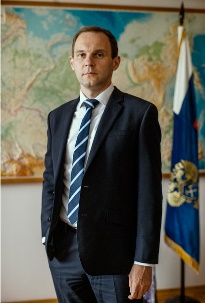 ЗАДАЧИ РОСНЕДР И ФГБУ "ВИМС" ПО НАУЧНО-ТЕХНОЛОГИЧЕСКОМУ СОПРОВОЖДЕНИЮ РАЦИОНАЛЬНОГО ОСВОЕНИЯ ОТЕЧЕСТВЕННОЙ МИНЕРАЛЬНО-СЫРЬЕВОЙ БАЗЫ СТРАТЕГИЧЕСКОГО СЫРЬЯ
Петров Евгений Игнатьевич 
Руководитель Федерального агентства по недропользованию
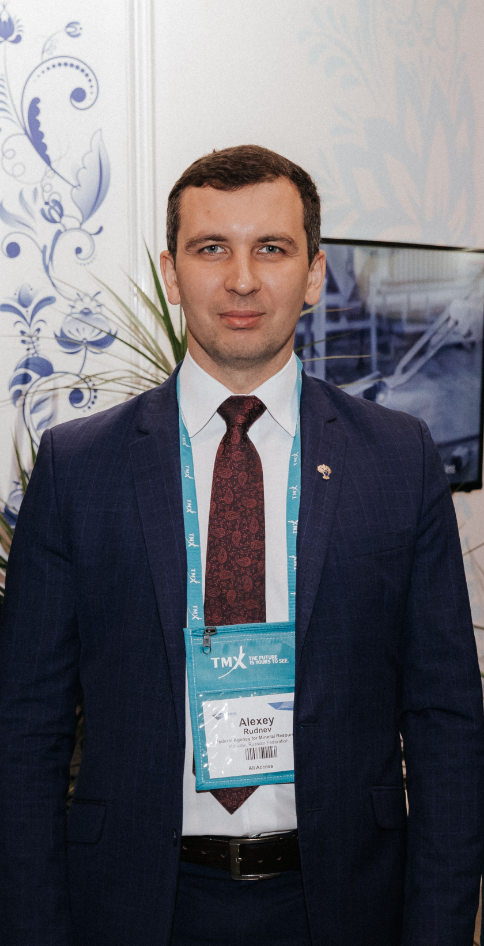 Руднев Алексей Вячеславович
Начальник Управления геологии твёрдых полезных ископаемых Роснедра
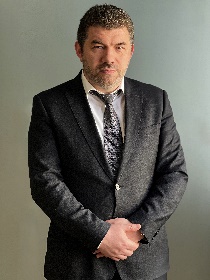 Казанов Олег Владимирович
Генеральный директор ФГБУ «ВИМС»
Развитие минерально-сырьевой базы для обеспечения экономики и стратегической безопасности российской федерации
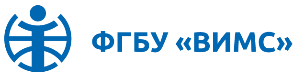 Перечень поручений Президента Российской Федерации от 28.06.2022 № Пр-1130 по результатам проверки исполнения законодательства и решений Президента Российской Федерации, направленных на развитие минерально-сырьевой базы
Выработка инструментов поддержки создания российских производственных мощностей и технологий переработки, добычи, разведки полезных ископаемых, геологического изучения недр.
Проведение геолого-экономической переоценки учтенных государственных запасов (рентабельность извлечения, наличие необходимых технологий, себестоимость сырья).
Определить приоритеты развития минерально-сырьевой базы твердых полезных ископаемых в увязке с прогнозом научно-технологического развития Российской Федерации в целях создания перспективной высокотехнологичной продукции и материалов на долгосрочную перспективу.
Сформировать с привлечением ведущих организаций научно-исследовательский и производственный центр для создания и освоения технологий разработки различных типов месторождений, внедрения и масштабирования технологических цепочек получения продуктов глубокой переработки твердых полезных ископаемых, включая их утилизацию.
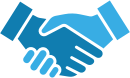 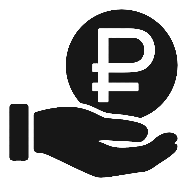 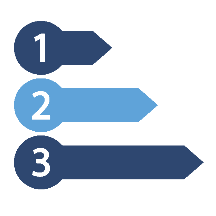 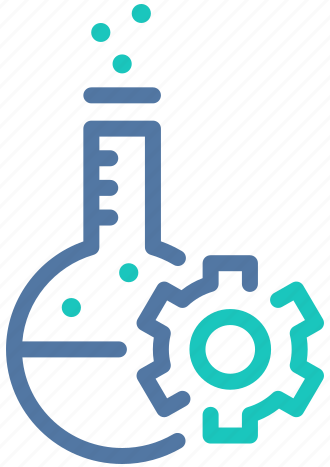 2
Стратегические виды минерального сырья
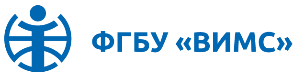 Редкоземельные металлы
Стратегические виды минерального сырья
в т.ч. импортируемые
3
Финансирование геологоразведочных работ за счет средств недропользователей в 2015-2021 гг.
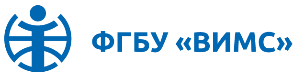 млрд руб.
4
ОСНОВНЫЕ НАПРАВЛЕНИЯ И ОБЪЕМЫ ИМПОРТНЫХ ПОСТАВОК. 2021 г.
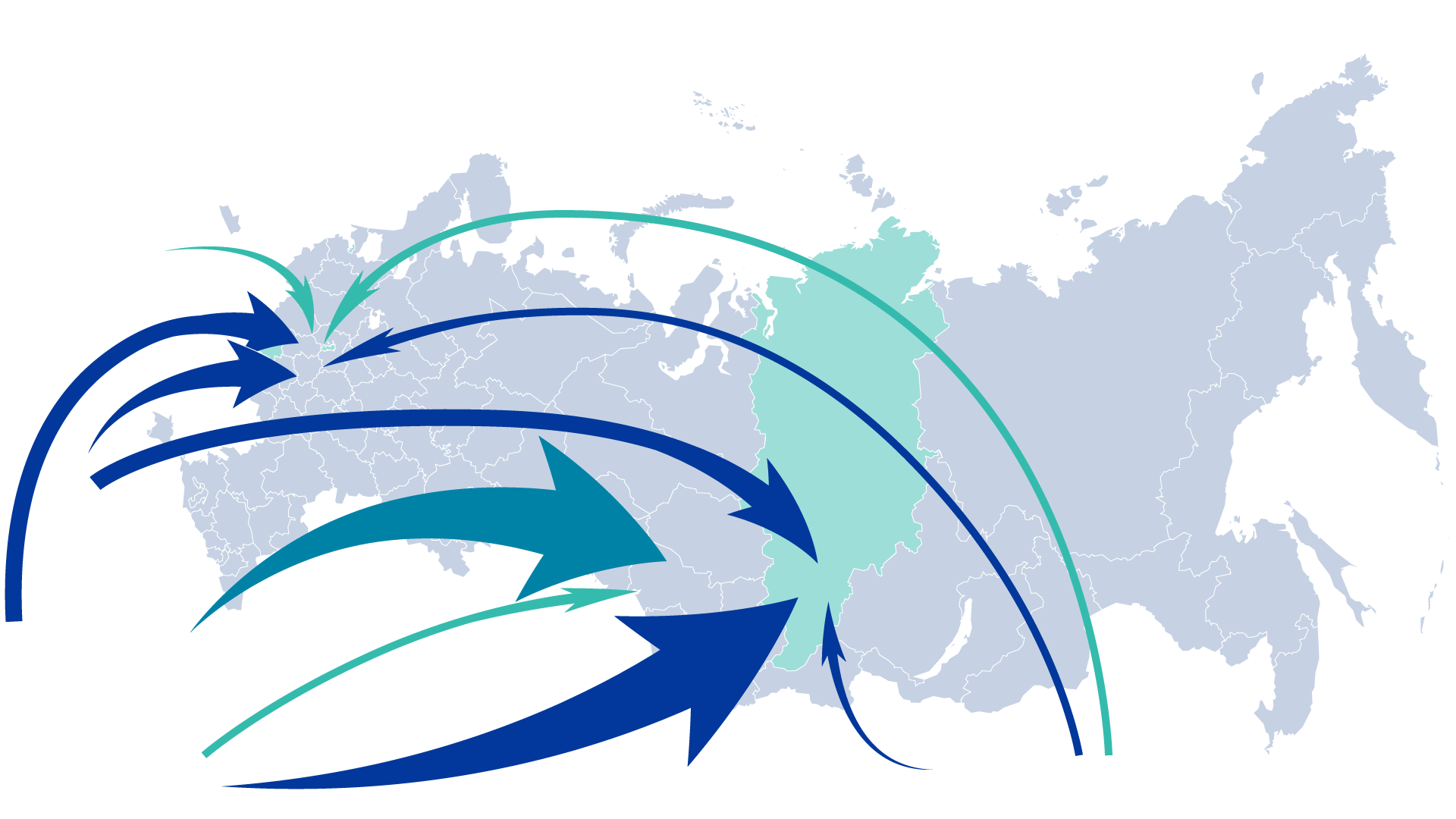 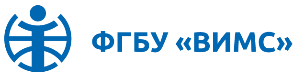 ЛИТИЙ
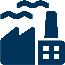 Основные перерабатывающие заводы
Колмозерское
Полмостундровское
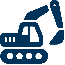 Горно-обогатительные комбинаты (ГОКи)
171 т
282  т
БЕЛЬГИЯ
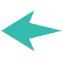 Оксид и гидроксид лития
Тульская область
317 т
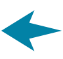 Хлорид лития
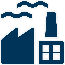 447 т
802 т
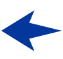 Карбонат лития
ООО «ТД «Халмек»
тр. Удачная
829  т
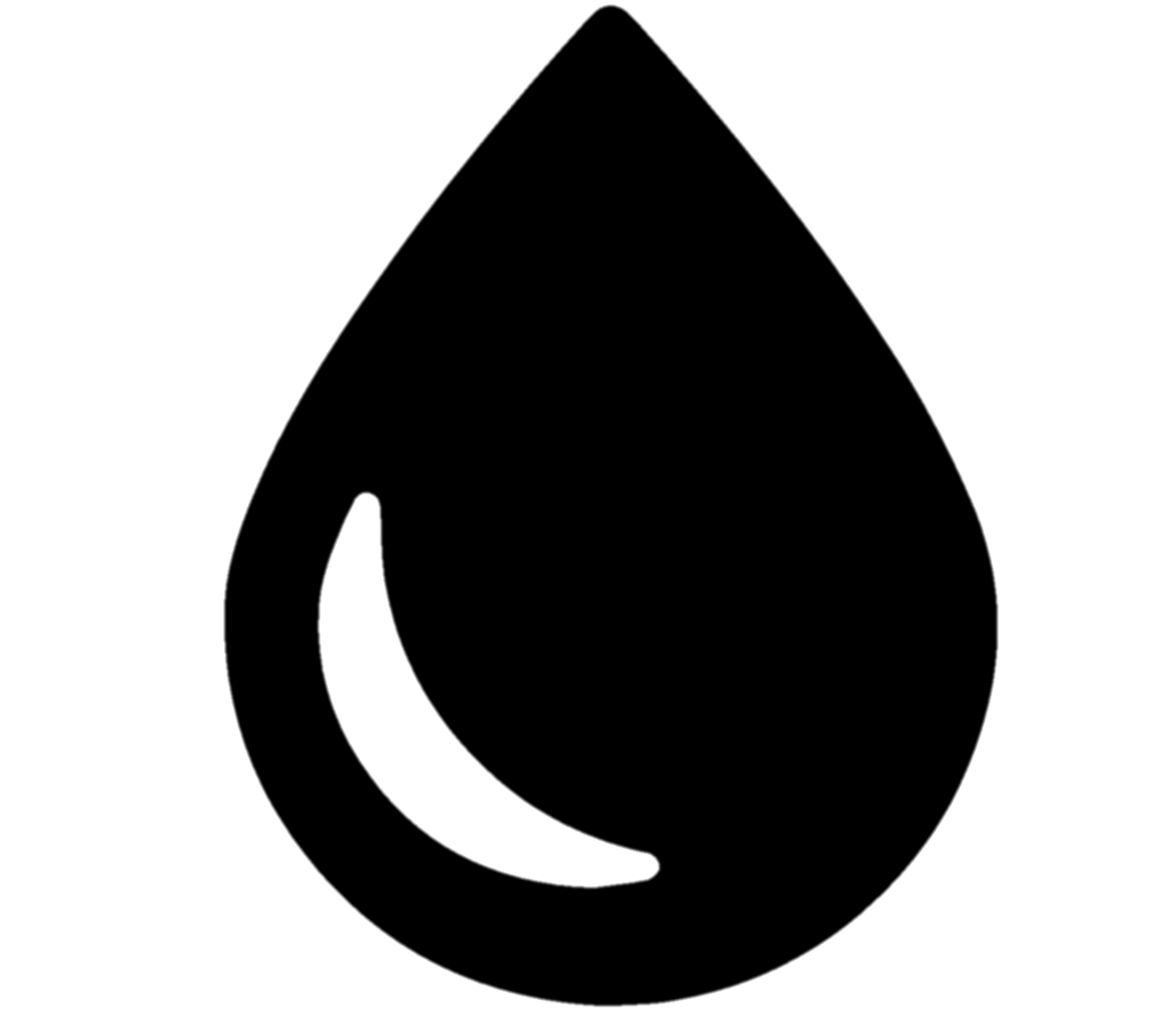 Красноярский край
Перспективные объекты
США
Коренные месторождения
Новосибирская область
Гидроминеральное сырье
1 020 т
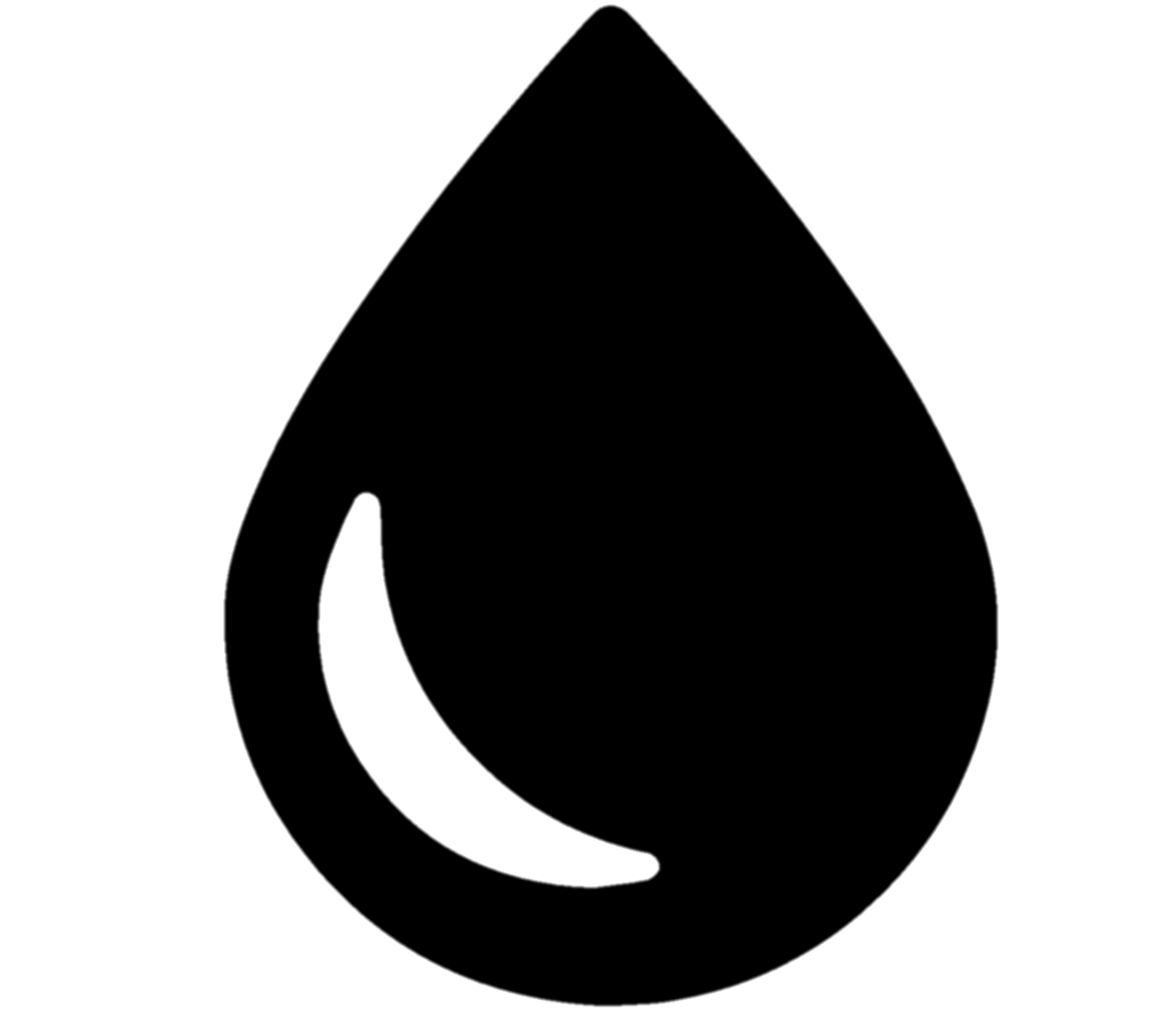 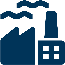 ПАО «Химико-металлургический завод»
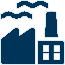 ПАО «Новосибирский завод химконцентратов»
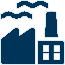 ООО «Лиотех»
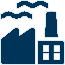 Ковыктинское
ЗАО «Завод редких металлов»
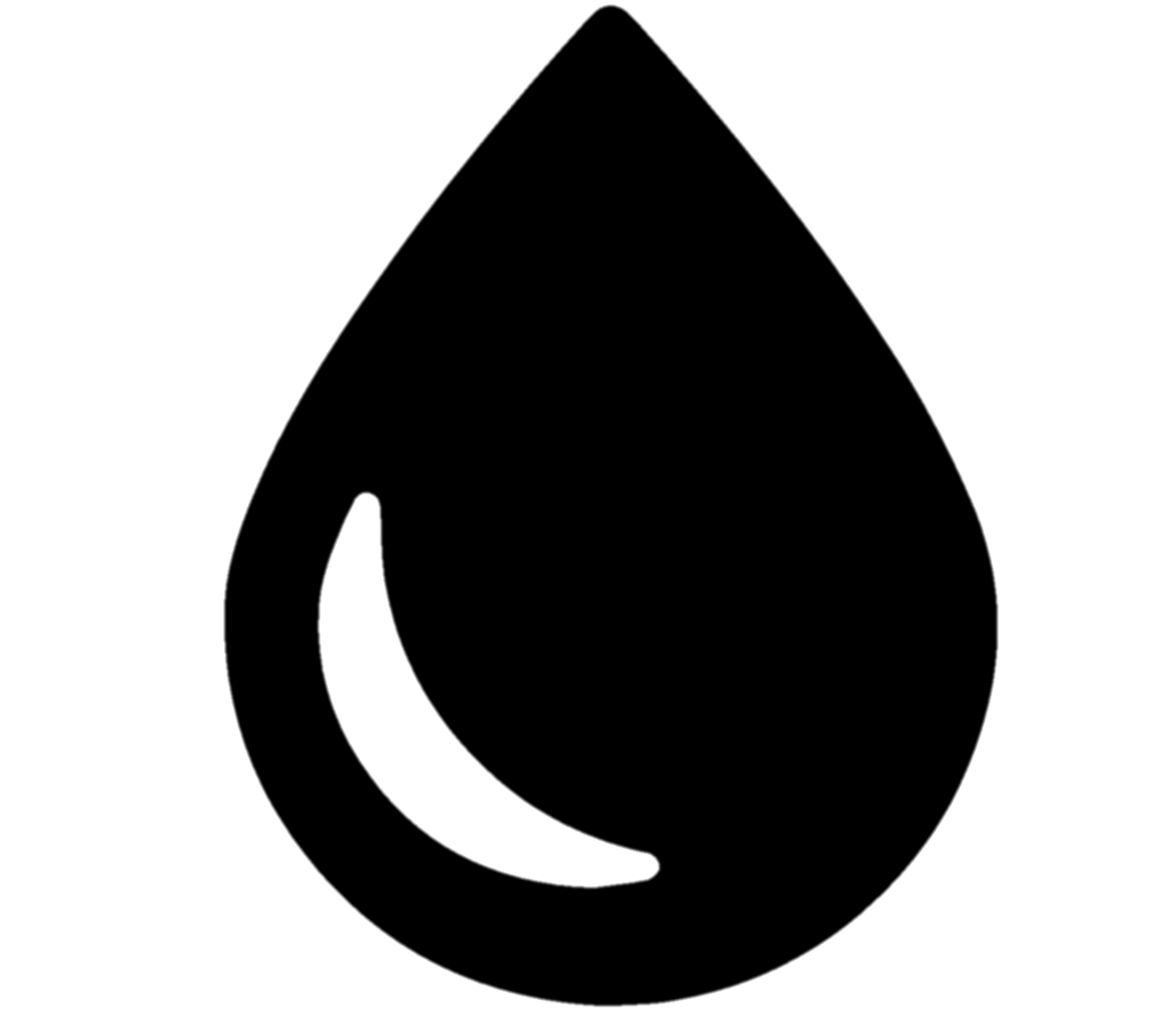 Ангаро-Ленский участок
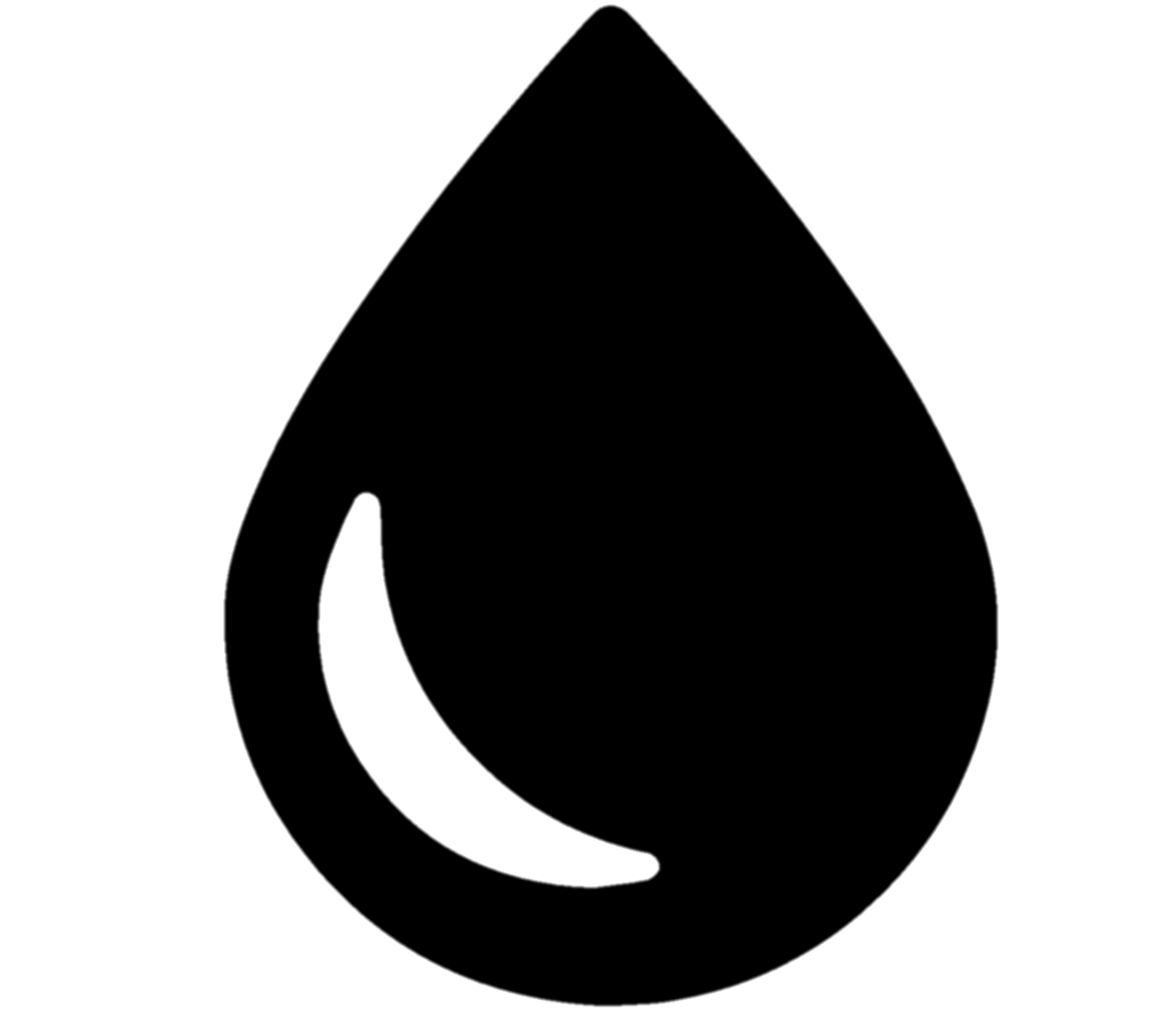 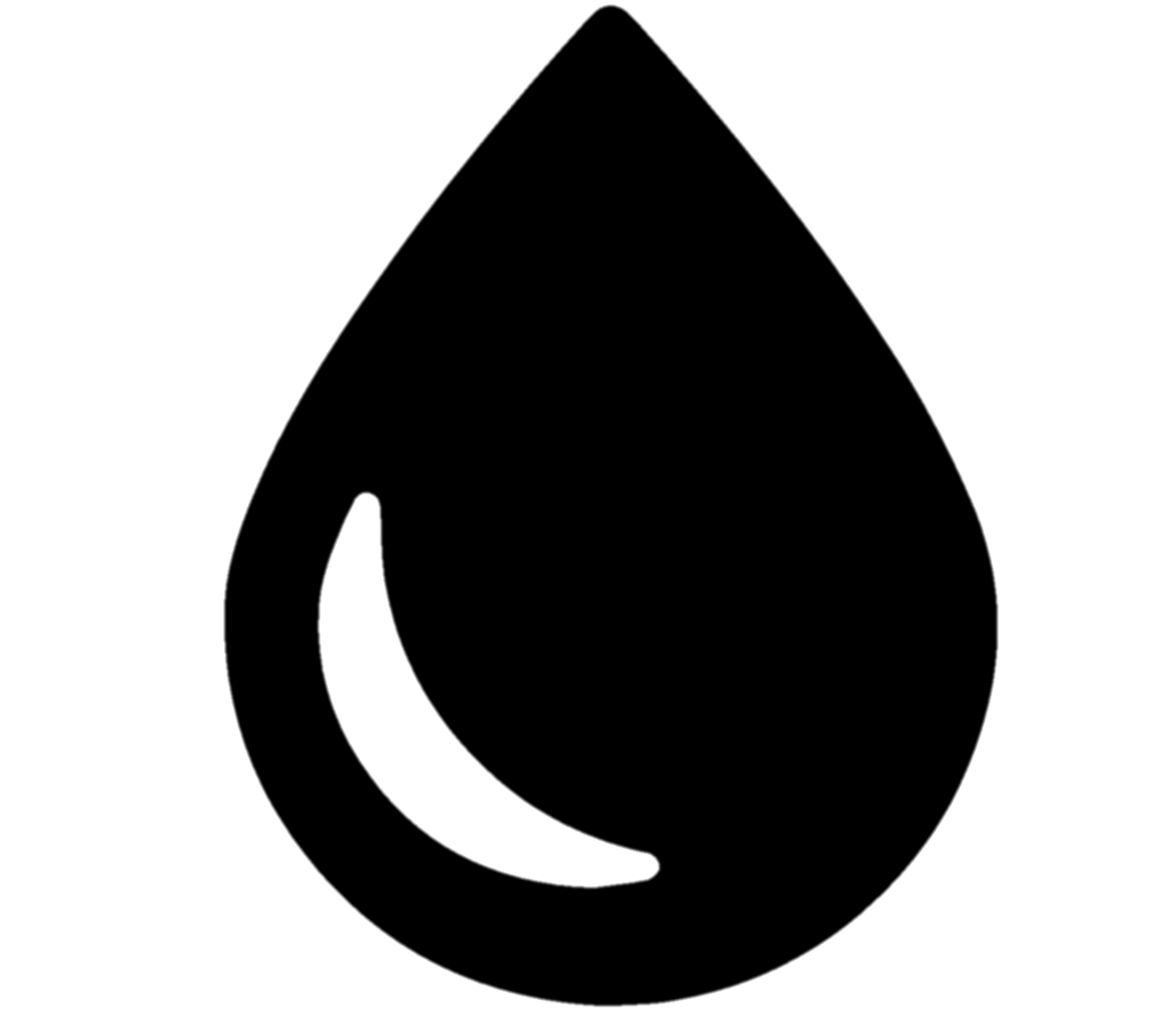 Знаменское
140 т
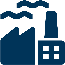 АРГЕНТИНА
ЧИЛИ
БОЛИВИЯ
АО «Ангарский электролизный химический комбинат»
5 315 т
Белореченское
Гольцовое
Урикское
Тастыгское
320  т
ЮЖНАЯ КОРЕЯ
КИТАЙ
ЧИЛИ
5
ОСНОВНЫЕ НАПРАВЛЕНИЯ И ОБЪЕМЫ ИМПОРТНЫХ ПОСТАВОК. 2021 г.
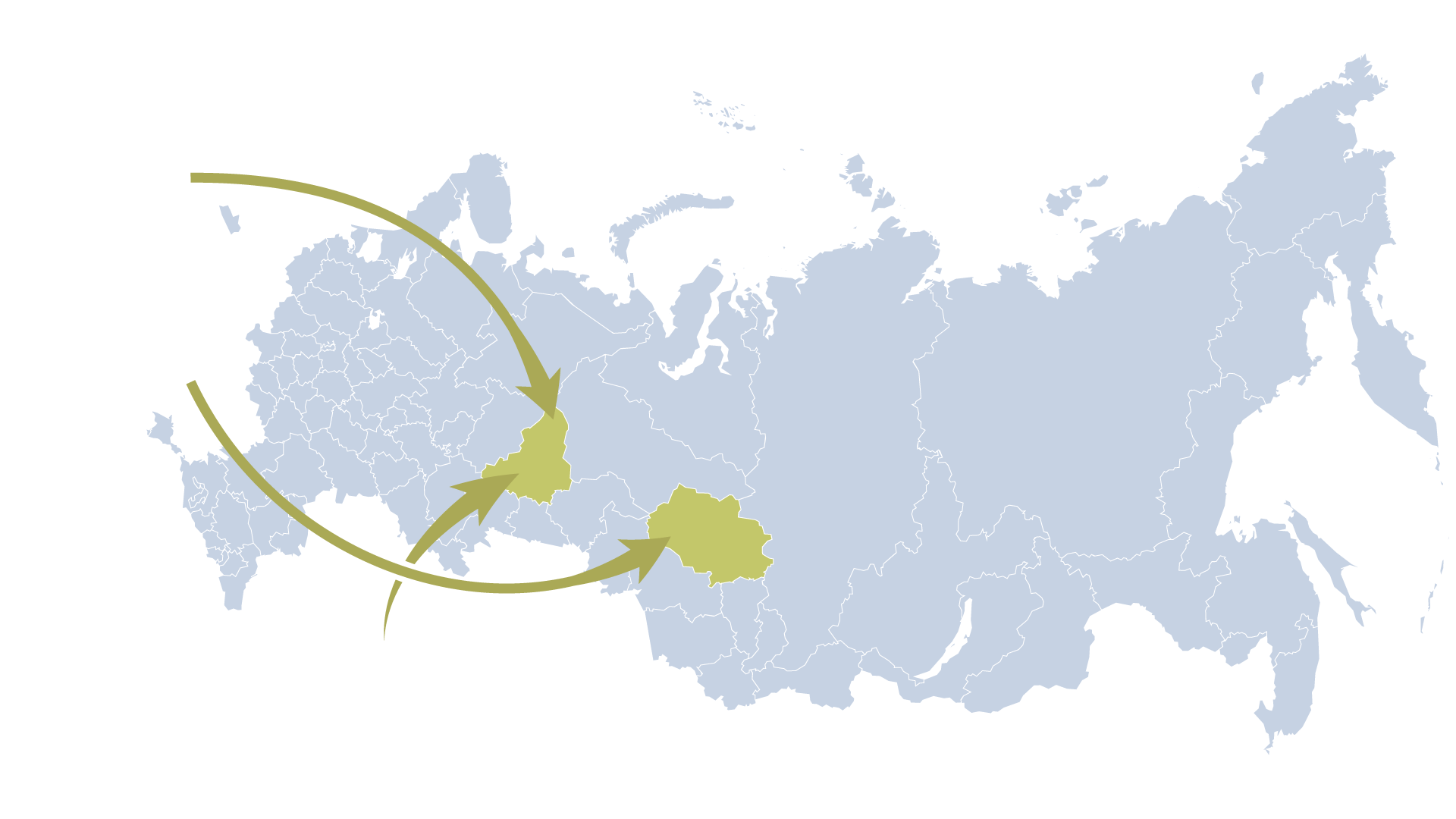 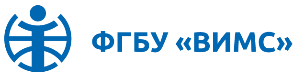 УРАН
КАНАДА
190 т
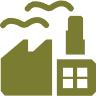 Основные перерабатывающие заводы
Горно-обогатительные комбинаты (ГОКи)
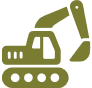 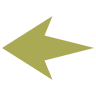 Природный уран
УКРАИНА
Перспективные объекты
Свердловская область
АО «Уральский Электрохимический комбинат»
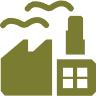 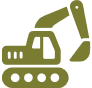 Далматовское
АО «Далур»
7 318 т
АО «Сибирский химический комбинат»
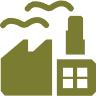 340 т
Добровольное
ПО «Электрохимический завод»
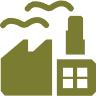 Вершинное
Количиканское
Дыбрынское
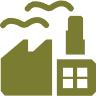 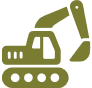 ПАО «ППГХО»
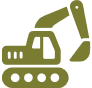 КАЗАХСТАН
Аргунское Жерловое
Томская область
Хиагдинское рудное поле
АО «Хиагда»
АО «Ангарский электролизный
химический комбинат»
6
ОСНОВНЫЕ НАПРАВЛЕНИЯ И ОБЪЕМЫ ИМПОРТНЫХ ПОСТАВОк. 2021 г.
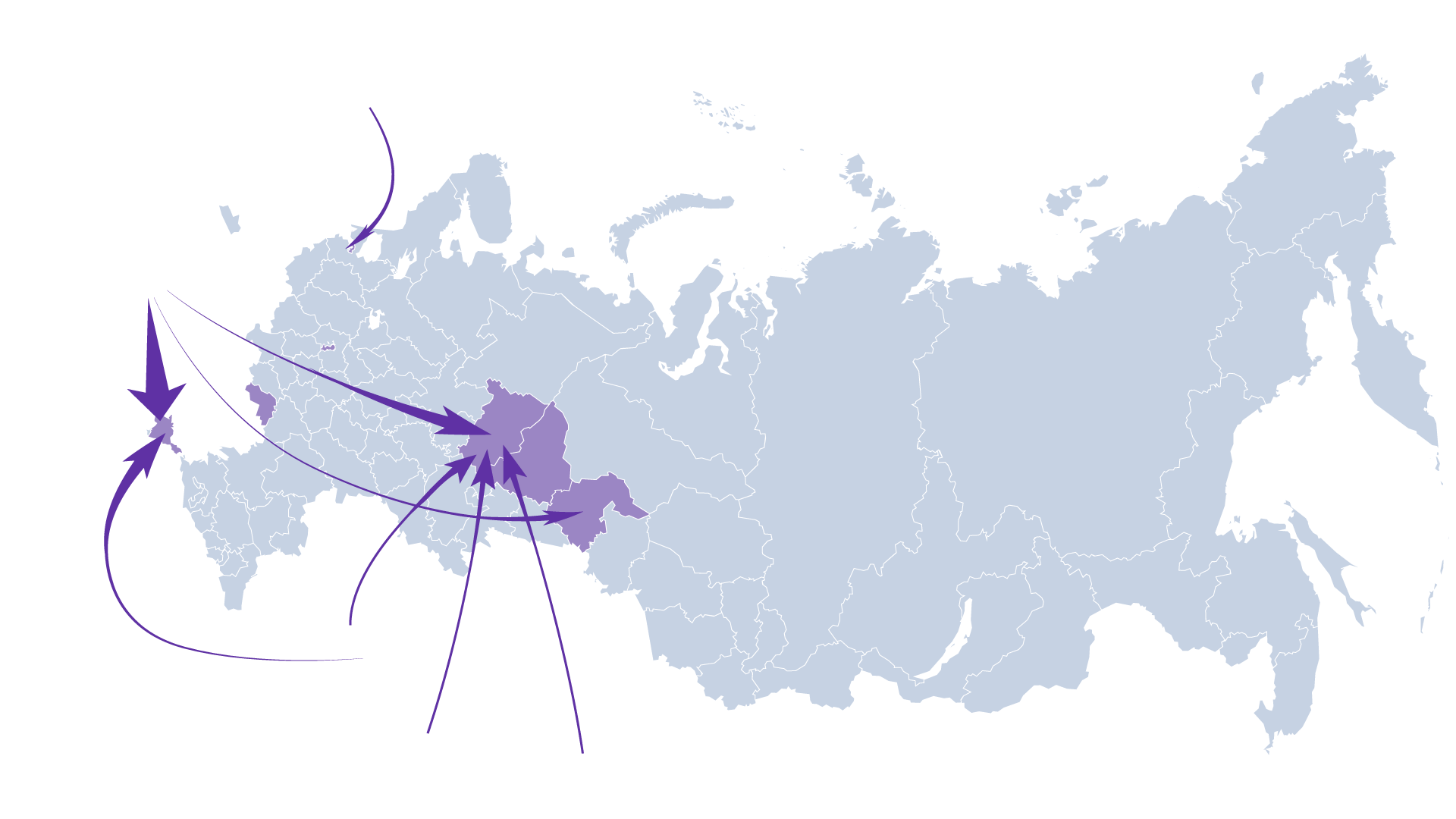 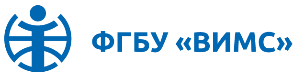 ТИТАН
НОРВЕГИЯ
Юго-Восточная Гремяха
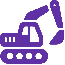 Ловозерское «Ловозерский ГОК»
1,3 тыс. т
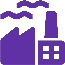 Основные перерабатывающие заводы
Куроптевская пл.
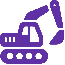 Горно-обогатительные комбинаты (ГОКи)
УКРАИНА
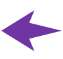 Руды и концентраты титановые
Маруншорская пл.
25 тыс. т
ОАО «Соликамский магниевый завод»
47 тыс. т
Пермский край
Перспективные объекты
Свердловская область
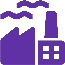 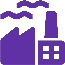 Крым
Центральное
ПАО «Корпорация «ВСМПО-АВИСМА»
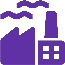 ООО «Титановые 
Инвестиции»
0,1 тыс. т
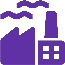 Ключевской завод ферросплавов
*
Бешпагирское
Тюменская область
39 тыс. т
Шубинское
Большой Сэйим
Туганское 
АО «ТГОК «Ильменит»
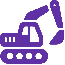 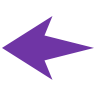 10 тыс. т
ВЬЕТНАМ
43 тыс. т
20 тыс. т
МОЗАМБИК
КАЗАХСТАН
7
* Сокращенное потребление в 2021 году
ОСНОВНЫЕ НАПРАВЛЕНИЯ И ОБЪЕМЫ ИМПОРТНЫХ ПОСТАВОК. 2021 г.
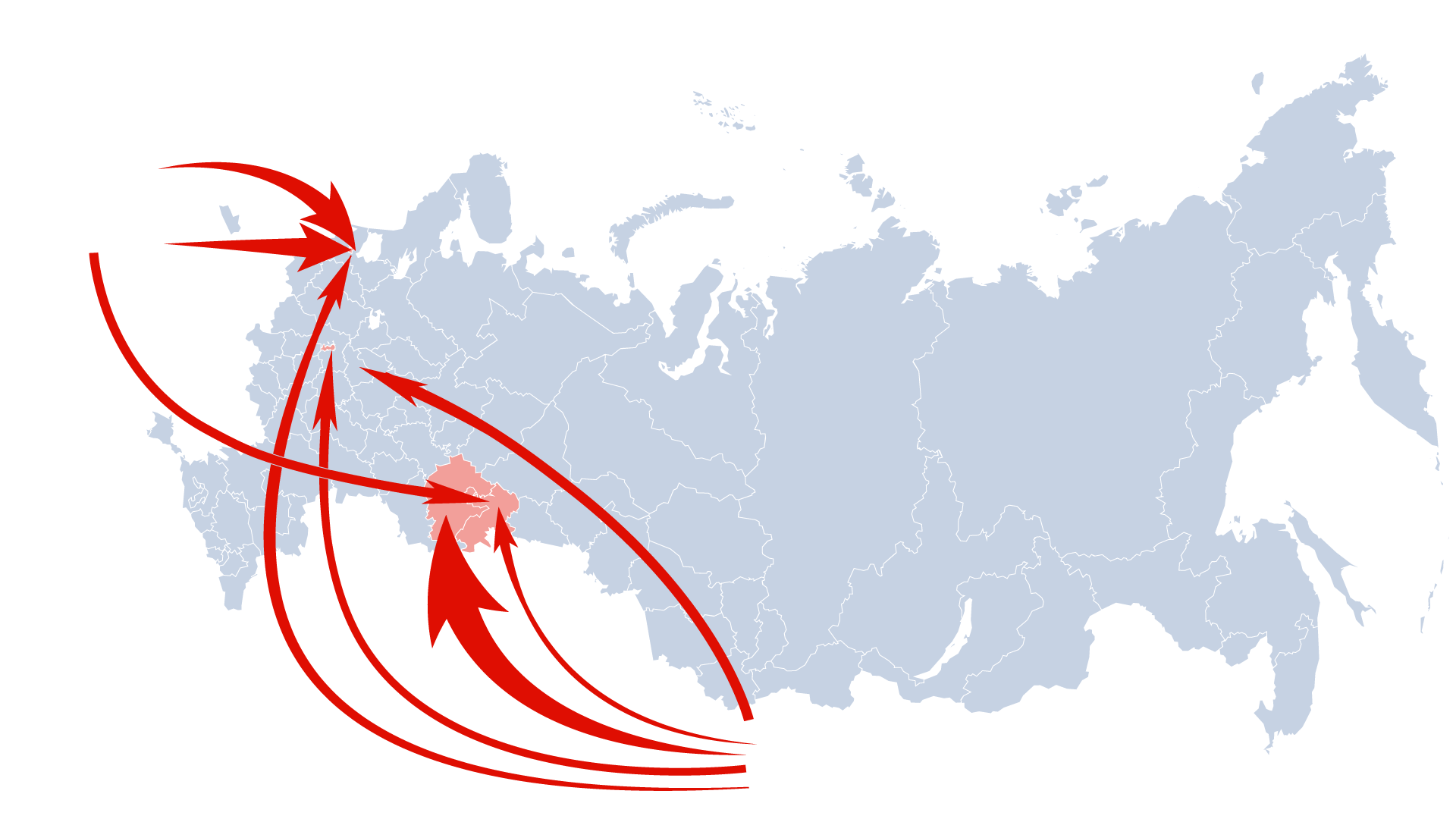 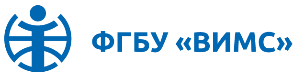 РЗМ
Санкт-Петербург
ШВЕЙЦАРИЯ
Ловозерское 
Ловозерский ГОК
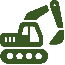 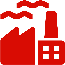 Основные перерабатывающие заводы
40 т
АО «Металлон»
ООО «Резол»
ЭСТОНИЯ
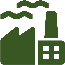 241 т
ОАО «Завод Магнетон»
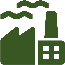 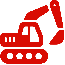 Горно-обогатительные комбинаты (ГОКи)
ООО НПФ «Балтийская мануфактура»
ООО «Редкие металлы»
Москва
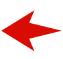 Продукция РЗМ
Томтор
Владимирская область
ООО «ТД Антарн»
АО «Астор»
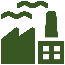 Перспективные объекты
ООО «Инвестхим»
404 т
40 т
Челябинская область
Республика Башкортостан
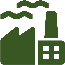 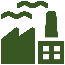 ООО «Химтех»
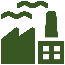 АО «НИИ металлургии»
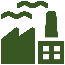 ОАО «Синтез-каучук»
ООО «Новые перспективные продукты Технология»
ОАО «Химэкспорт»
143 т
76 т
111 т
96 т
КИТАЙ
8
ОСНОВНЫЕ НАПРАВЛЕНИЯ И ОБЪЕМЫ ИМПОРТНЫХ ПОСТАВОК. 2021 г.
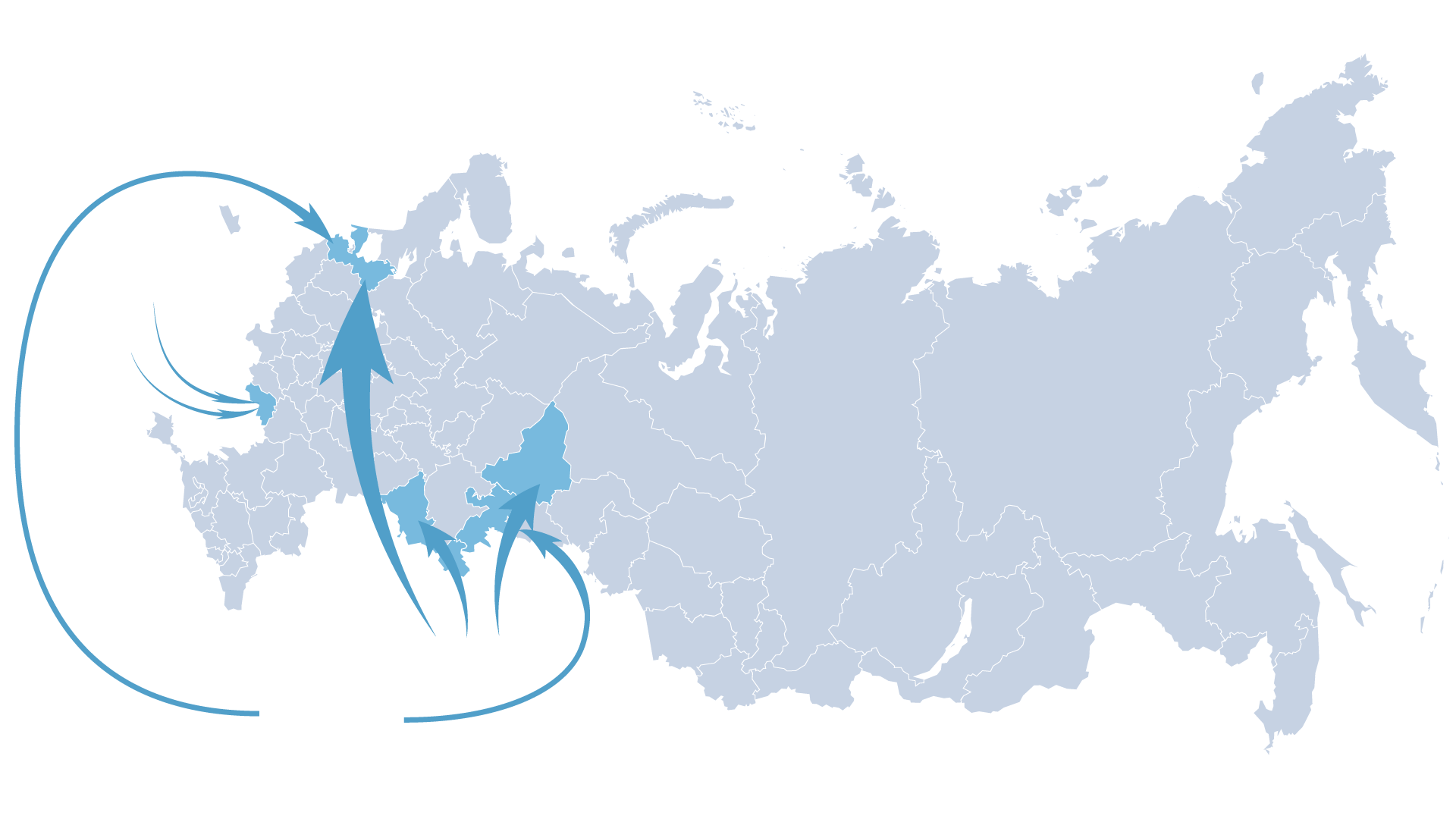 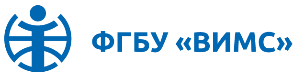 ХРОМ
Ленинградская область
Сопчеозерское
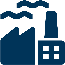 Основные перерабатывающие заводы
ООО «Росметаллкомплект»
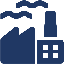 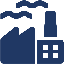 ООО «Тихвинский ферросплавный завод»
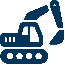 Горно-обогатительные комбинаты (ГОКи)
ГЕРМАНИЯ
Аганозерское
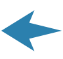 Хромовые руды и концентраты для металлургии
АВСТРИЯ
Свердловская область
1,1 тыс. т
Центральное
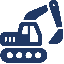 АО «Полема»
201 тыс. т
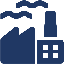 Перспективные объекты
0,1 тыс. т
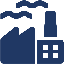 АО «Свердловский завод ферросплавов»
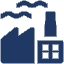 АО «Оскольский электрометаллургический комбинат»
АО «Русский хром 1915»
Главное Сарановское, Сарановская группа россыпей
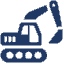 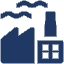 ПАО «Ключевский завод ферросплавов»
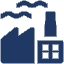 Западно-Родионовское, Северо-Западное 2-е
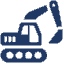 Курмановское
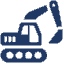 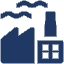 АО «Челябинский электрометаллургический комбинат»
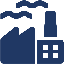 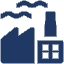 АО «Новотроицкий завод хромовых соединений»
ПАО «Комбинат «Магнезит»
Челябинская  область
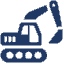 Оренбургская область
78 тыс. т
105 тыс. т
Аккаргинское
КАЗАХСТАН
18 тыс. т
24 тыс. т
ЮАР
9
ОСНОВНЫЕ НАПРАВЛЕНИЯ И ОБЪЕМЫ ИМПОРТНЫХ ПОСТАВОК. 2020 г.
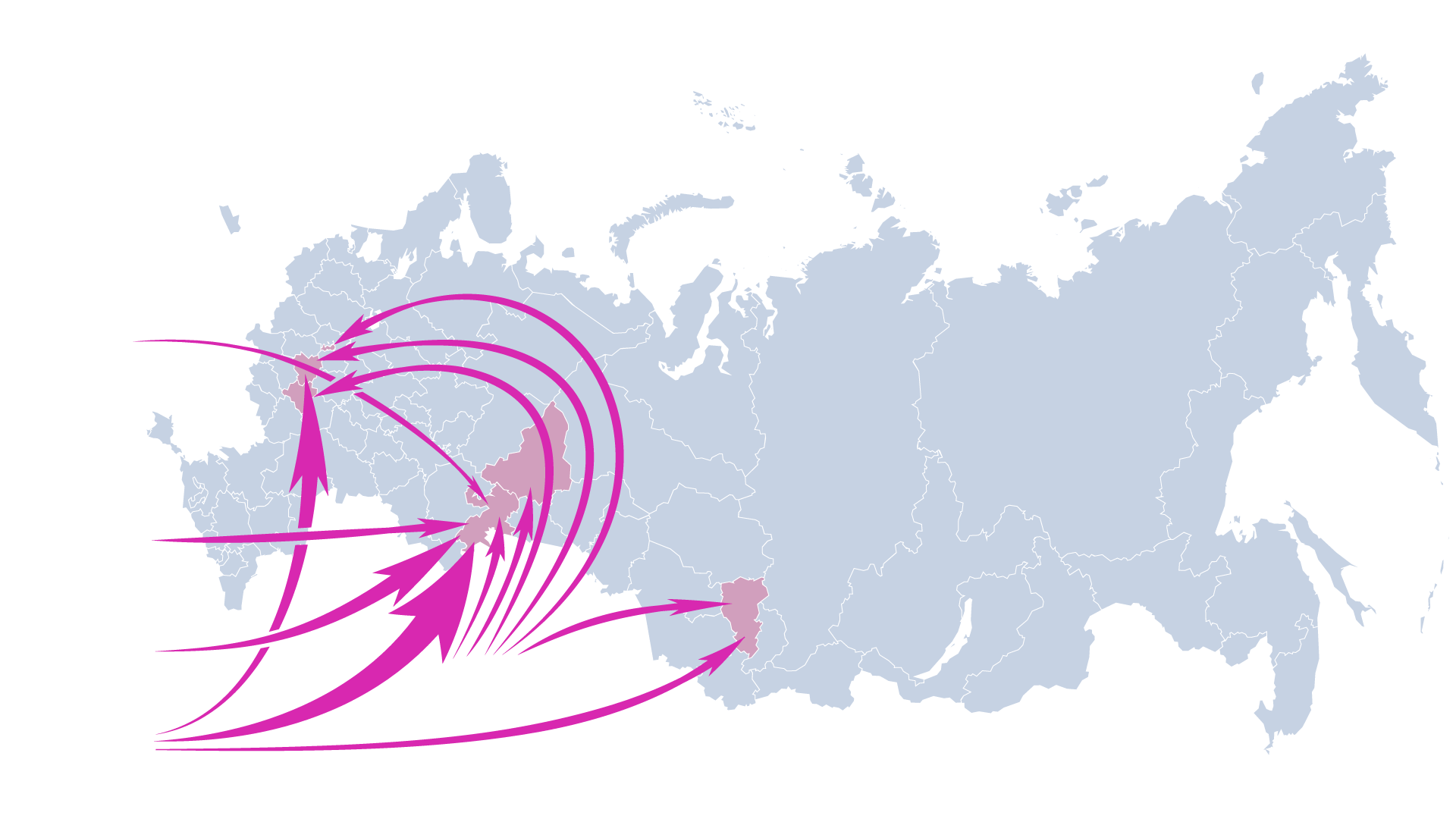 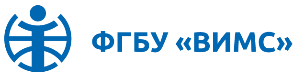 МАРГАНЕЦ
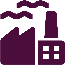 Основные перерабатывающие заводы
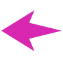 Руды и концентраты марганцевые
17 тыс. т
УКРАИНА
Москва
Перспективные объекты
Тульская область
13 тыс. т
31 тыс. т
ПАО «Косогорский металлургический завод»
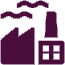 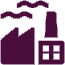 ПАО «Новолипецкий металлургический комбинат»
Свердловская область
0,5 тыс. т
Учалинская пл.
113 тыс. т
Челябинская 
область
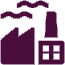 ОАО «Высокогорский горно-обогатительный комбинат»
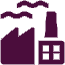 АО «Саткинский  чугуноплавильный завод»
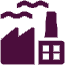 АО «Челябинский электрометаллургический комбинат»
2 тыс. т
ГРУЗИЯ
Порожинское
12 тыс. т
Большепитская пл.
59 тыс. т
23 тыс. т
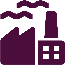 201 тыс. т
ООО «Западно-Сибирский 
электрометаллургический завод»
680 тыс. т
Усинское
Кемеровская область
ГАБОН
КАЗАХСТАН
65 тыс. т
ЮЖНАЯ 
АФРИКА
10
Запасы минерального сырья российской федерации и их использование
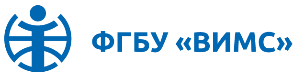 11
Центр технологий обогащения и переработки минерального сырья (Геотехцентр) – важнейшее, но пока пропущенное звено в цепочке создания минерально-сырьевой базы твердых полезных ископаемых
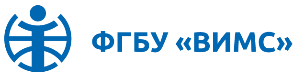 Переоценка неиспользуемого фонда недр
Технологии переработки сырья
Технико-экономическая переоценка
Освоение месторождений
Определение текущих           и перспективных потребностей экономики
Открытие новых месторождений
12
Текущие Работы фгбу «вимс»
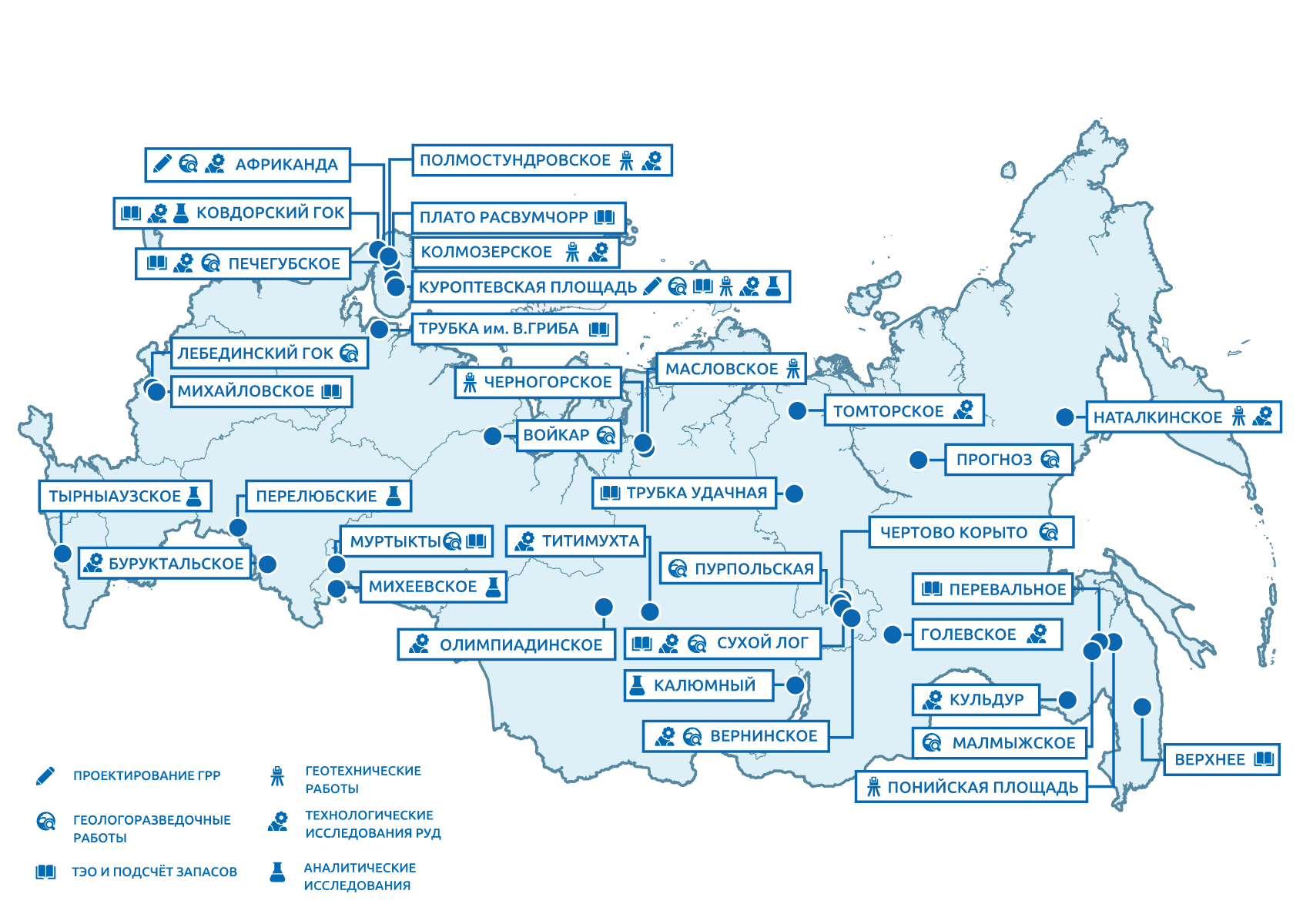 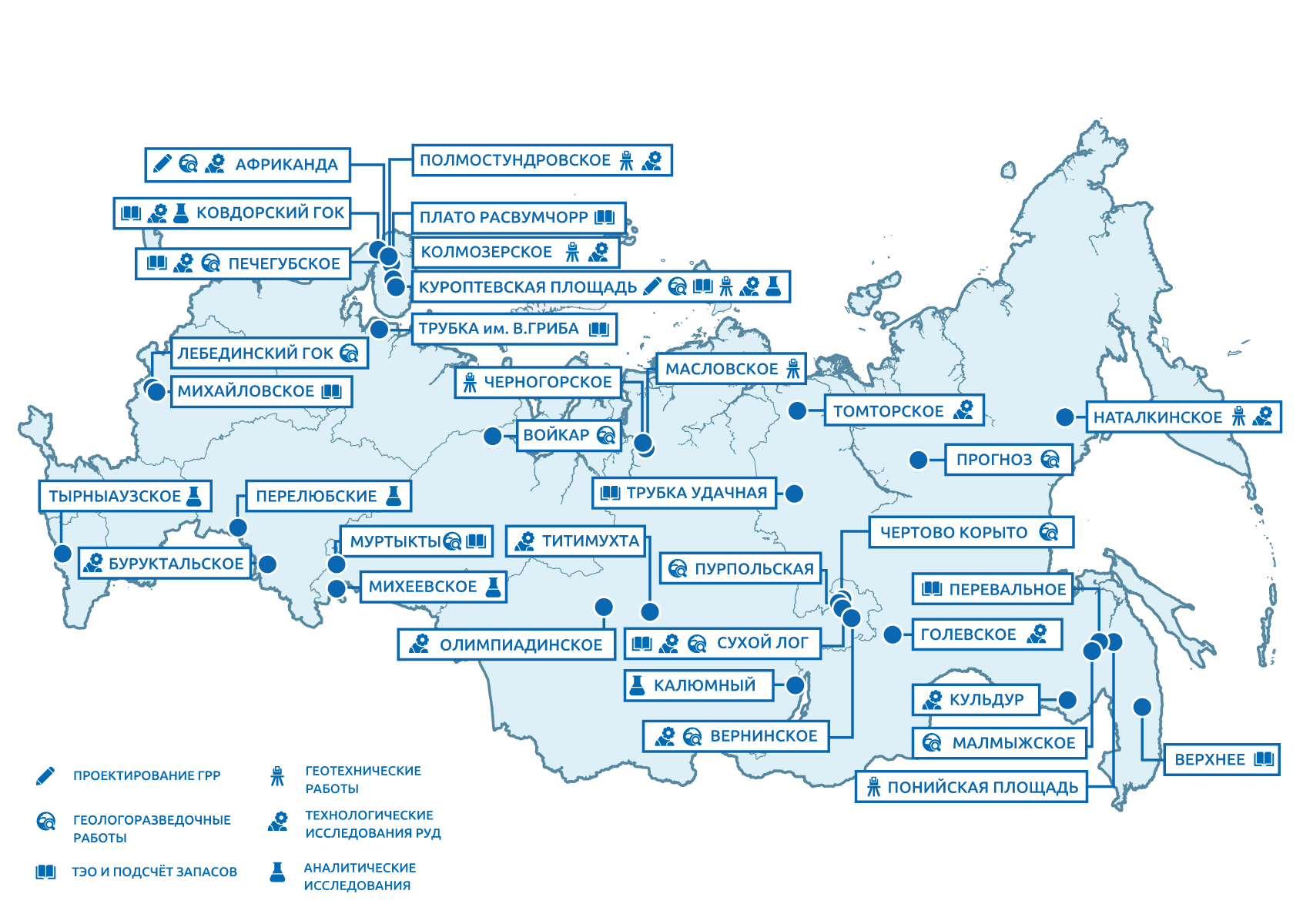 13
Стадии технологических испытаний
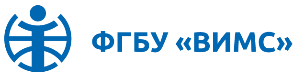 Роснедра – Геотехнологический центр ВИМС
Недропользователи
Поиски
Оценка
Эксплуатация
Разведка
РЕЗУЛЬТАТЫ
Принципиальные технологические схемыТЭО временных кондицийЗапасы С1, С2
Технологические регламенты

ТЭО постоянных кондицийЗапасы С1, B
Проектирование производств
Прогнозные ресурсыP1, P2
14
Экосистема геотехцентра
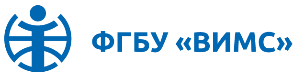 Технологическая 
минералогия
Стандартизация и метрологическое 
обеспечение
Экономический 
анализ
14
Концепция создания геотехцентра
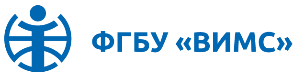 Технологическая 
минералогия
Химико-аналитические, минералогические, физико-механические, радиологические исследования
Определение требований промышленности к качеству минерального сырья и материалов
Рудоподготовка: дробление, измельчение, классификация
Предварительное крупнокусковое обогащение
Пилотные укрупненные (полупромышленные) 
испытания
МНОГОФУНКЦИОНАЛЬНЫЙ
НАУЧНО-ИССЛЕДОВАТЕЛЬСКИЙ ТЕХНОЛОГИЧЕСКИЙ КОМПЛЕКС
С ОПЫТНО-ПРОМЫШЛЕННОЙ ФАБРИКОЙ
Гравитационные методы
Пилотные лабораторные технологические испытания
Электрические
и магнитные методы
Метрологическое 
обеспечение
Пирометаллургические методы
Флотационные методы
Геотехнологические 
(КВ, ПВ, СГД) методы
Гидрометаллургические методы
Экономический 
анализ
14
Степень реализации Концепции Геотехцентра
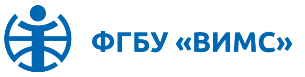 ГЕОТЕХЦЕНТР
КОМПЛЕКС ЛАБОРАТОРНЫХ ИСПЫТАНИЙ
Назначение: разработка инновационных технологий и обеспечение ТЭО временных кондиций
ПИЛОТНАЯ ТЕХНОЛОГИЧЕСКАЯ ФАБРИКА ДЛЯ УКРУПНЕННЫХ ТЕХНОЛОГИЧЕСКИХ ИСПЫТАНИЙ 
Назначение: укрупненные технологические испытания, разработка ТЭО постоянных кондиций и проектирование промышленных производств
Годы
Годы
необходимое дооснащение
% реализации - 2022
15
Первоочередные объекты технологической и  геолого-экономической переоценки
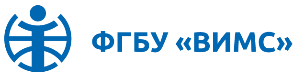 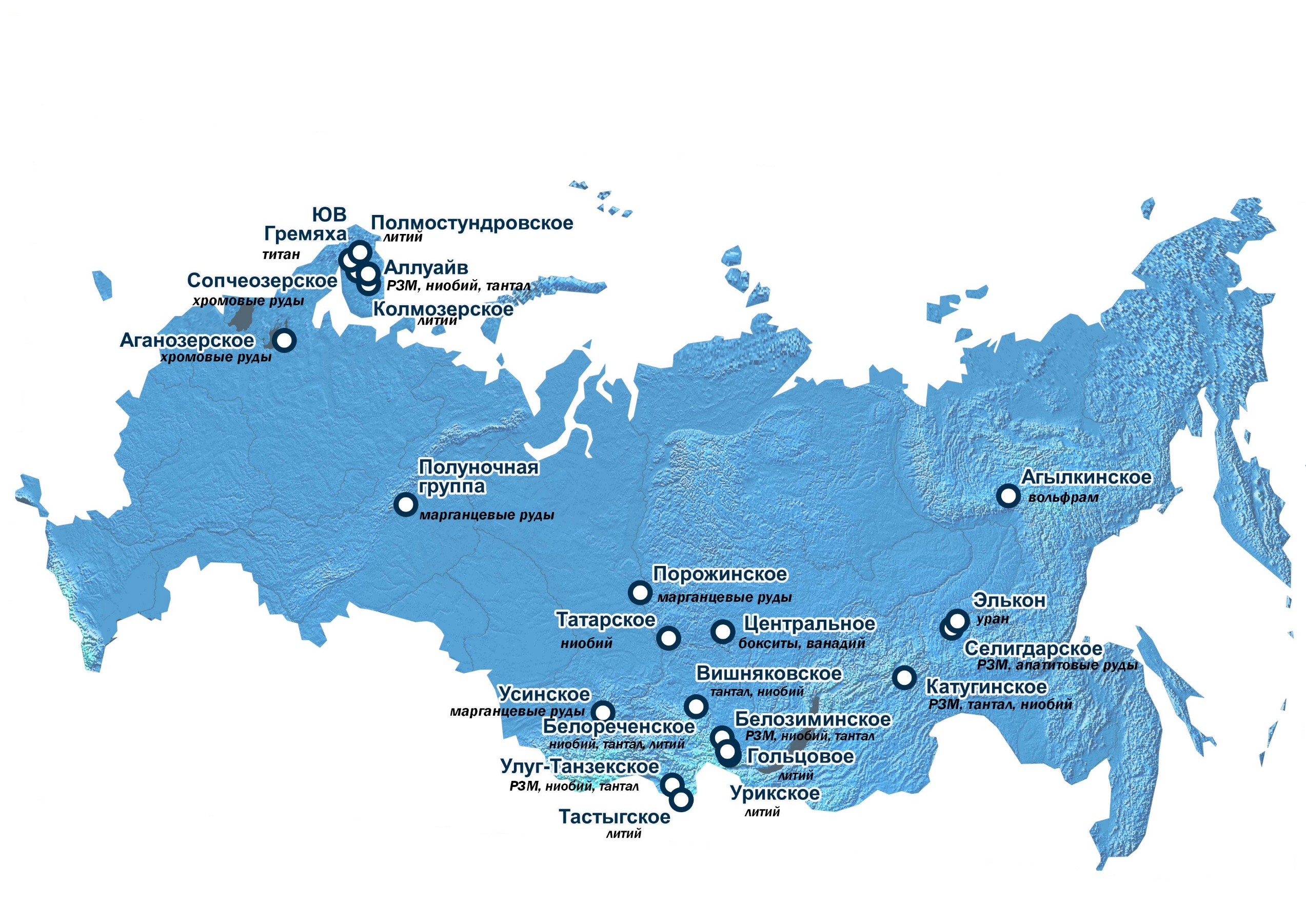 17
Эффект от внедренных технологических решений
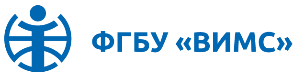 18
Основные партнеры и Потребители продукции
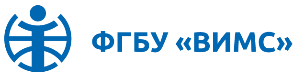 ГЕОТЕХЦЕНТР
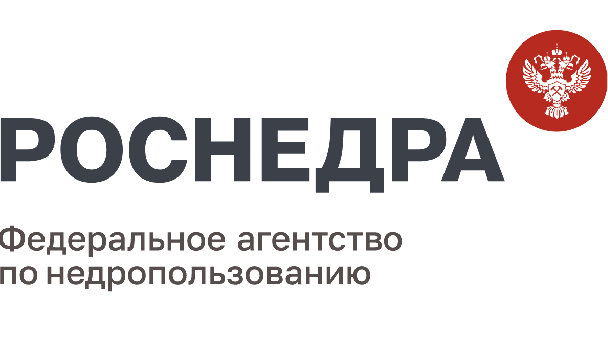 Отраслевые органы управления и экспертизы (Роснедра, ГКЗ, ЦКР)
ВНИИХТИргиредметВНИПИпромтехнологииНПО «РИВС»ИрНИТУТОМСКоралайна ИнжинирингВЭБ ИнжинирингНорникельКрасноярский ХМЗХалмек
МИСиСРХТУ им. Д.И. Менделеева ИПКОН РАНИХТРЭМС КНЦ РАН, АК АЛРОСА, ПАО ПОЛЮС, Полиметалл, ГДК «Хром», УГМК, РМК, ООО «ЗДК», ООО НРК, ООО «ТИК», Русолово, Ловозерский ГОК, СМЗ
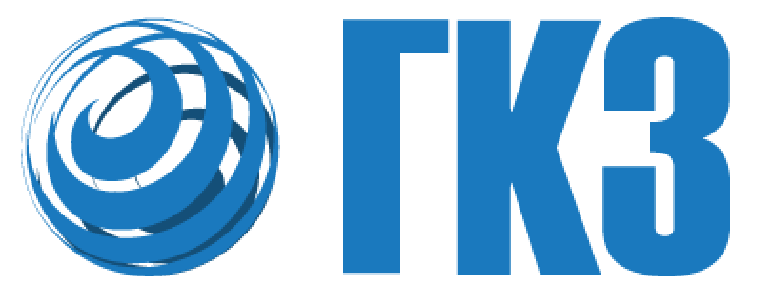 Федеральные органы исполнительной власти (ФОИВы)
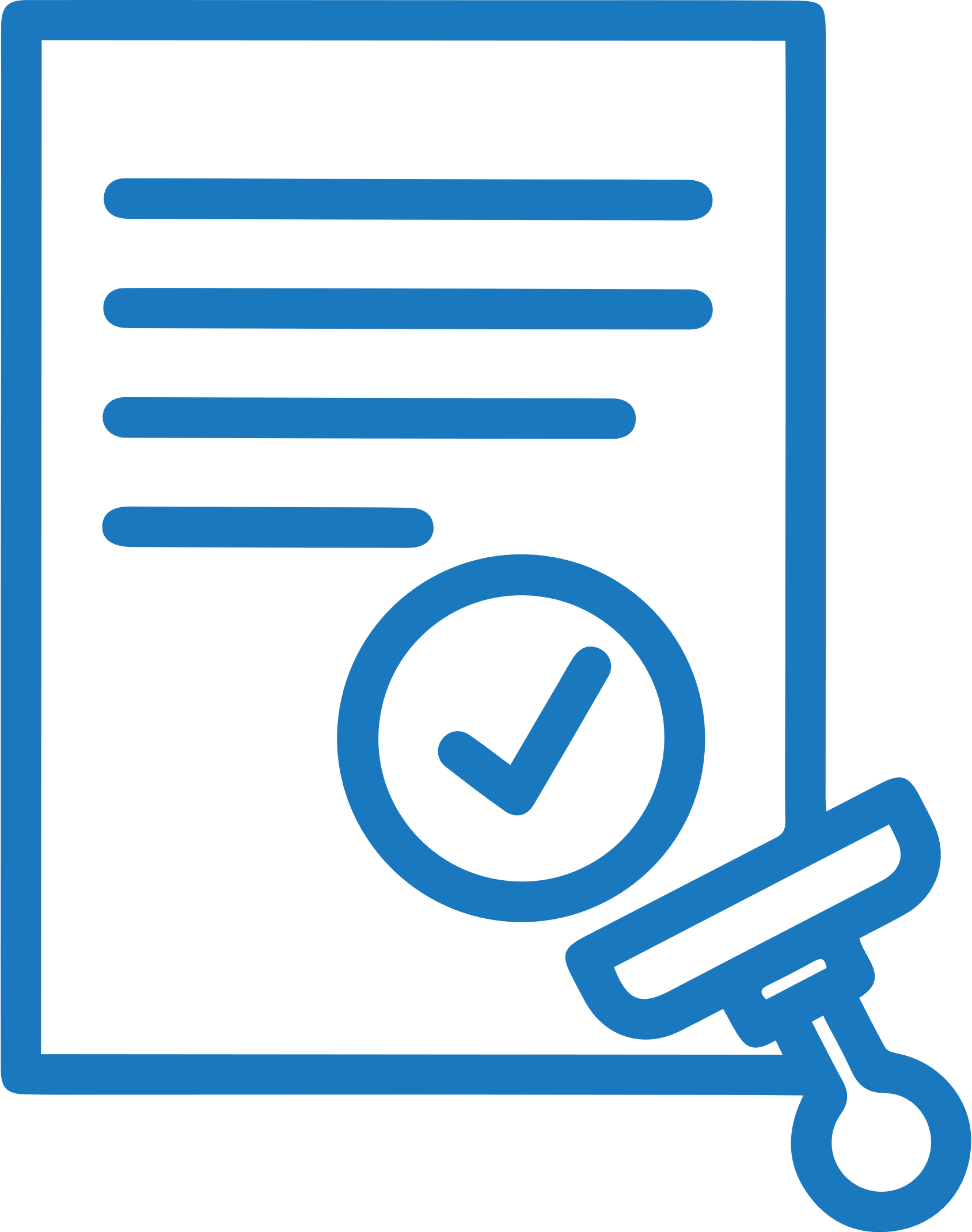 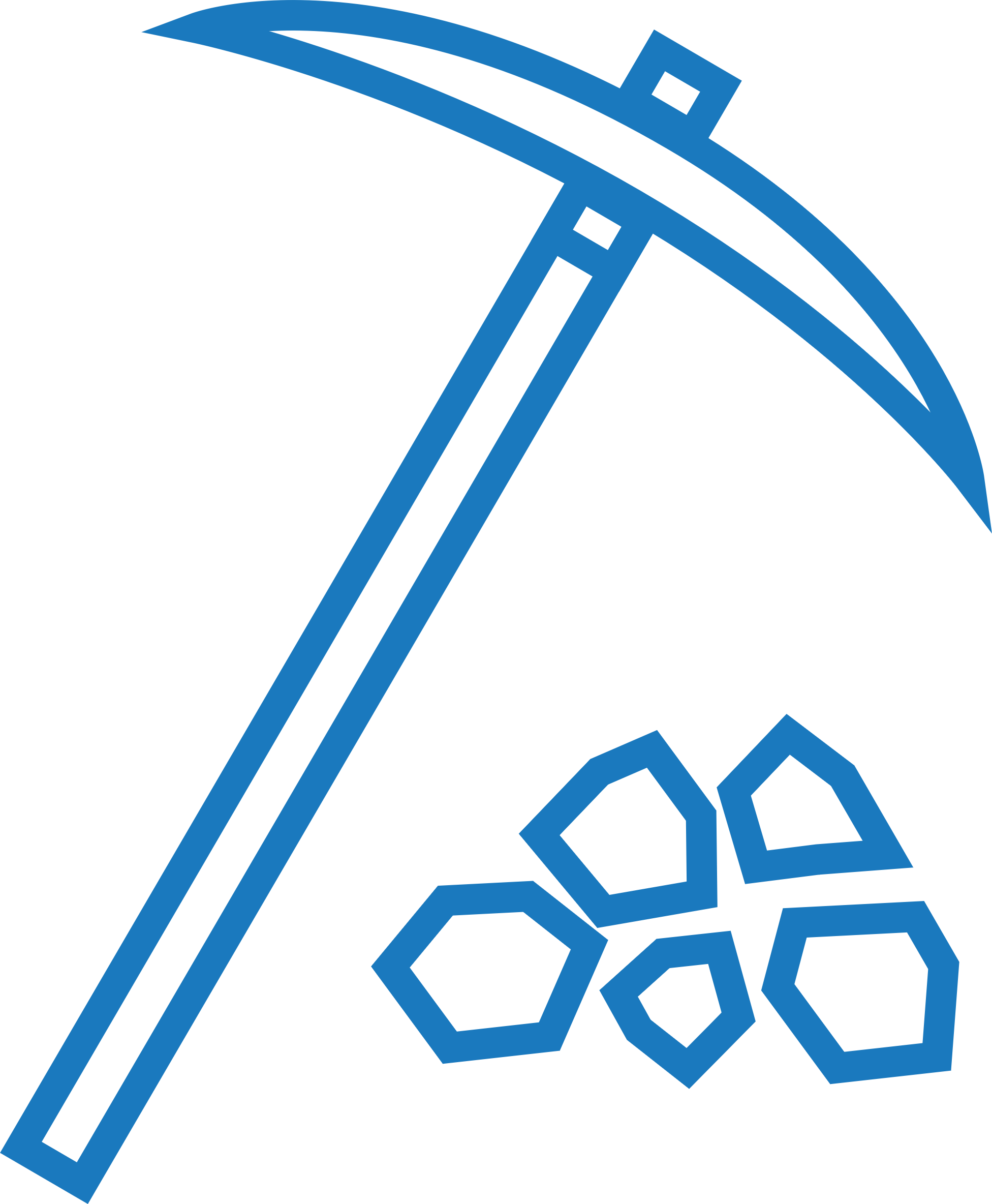 Недропользователи
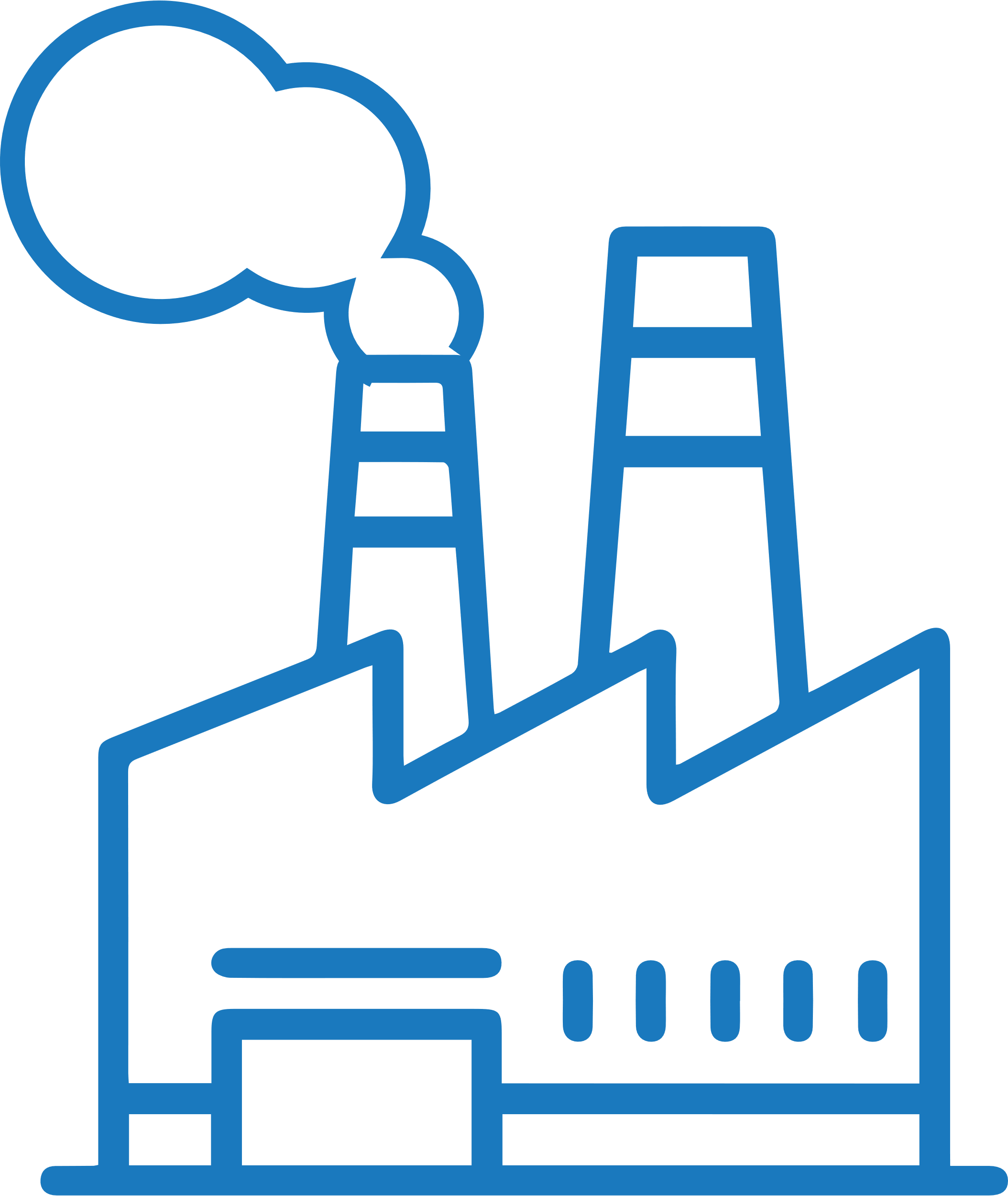 Промышленные потребители сырья
Госкорпорации 
(Росатом, Ростех и др.)
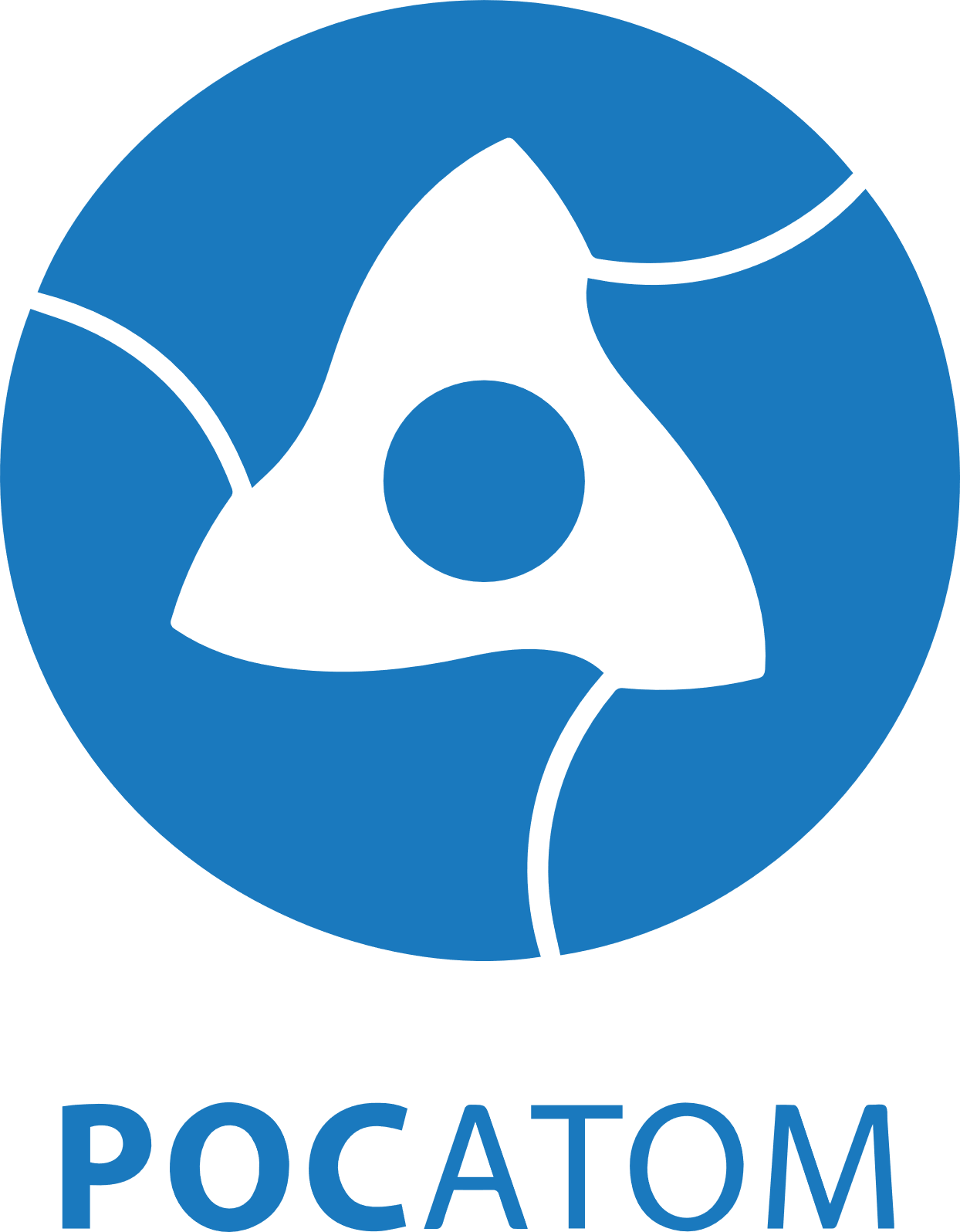 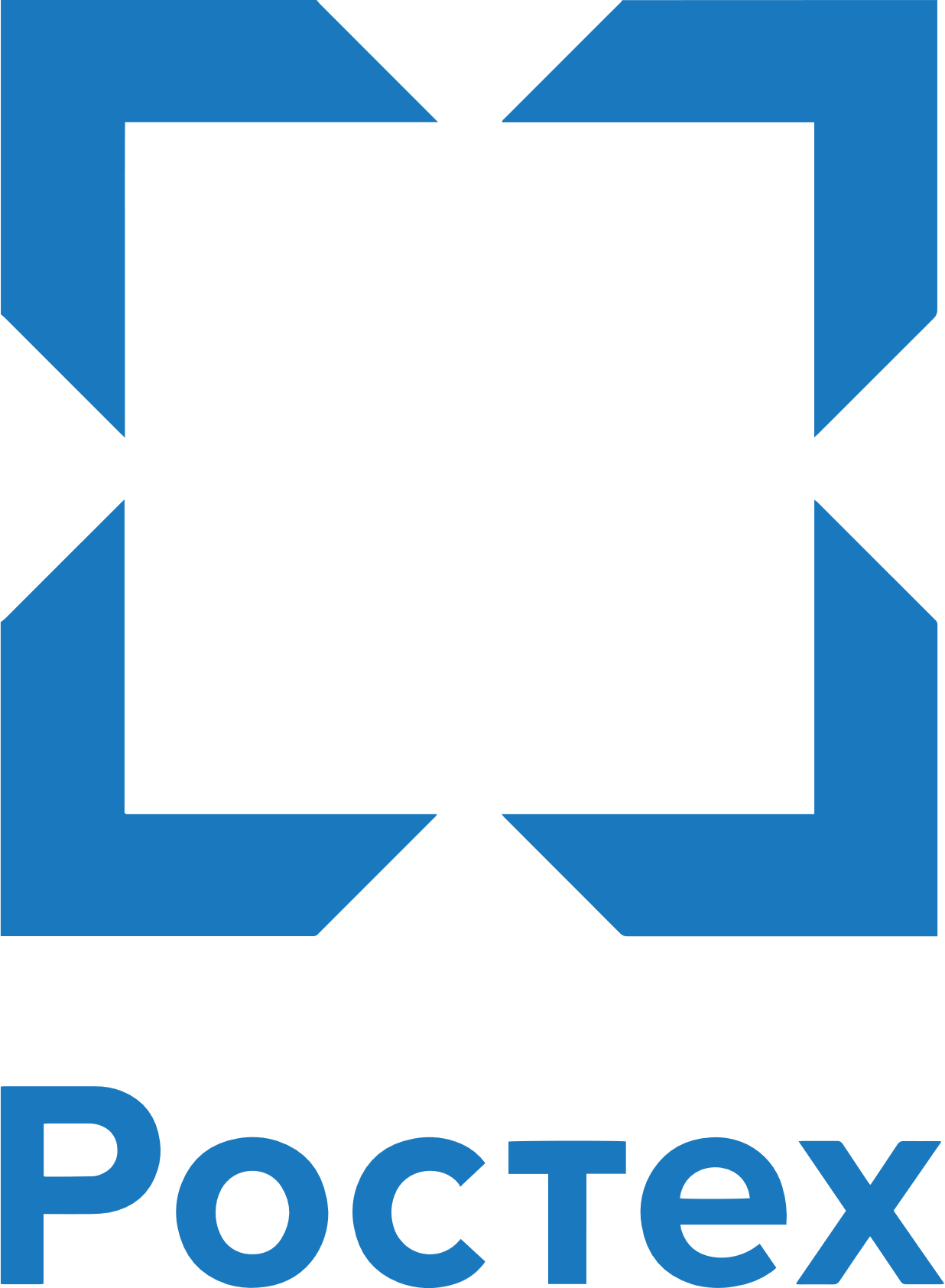 21
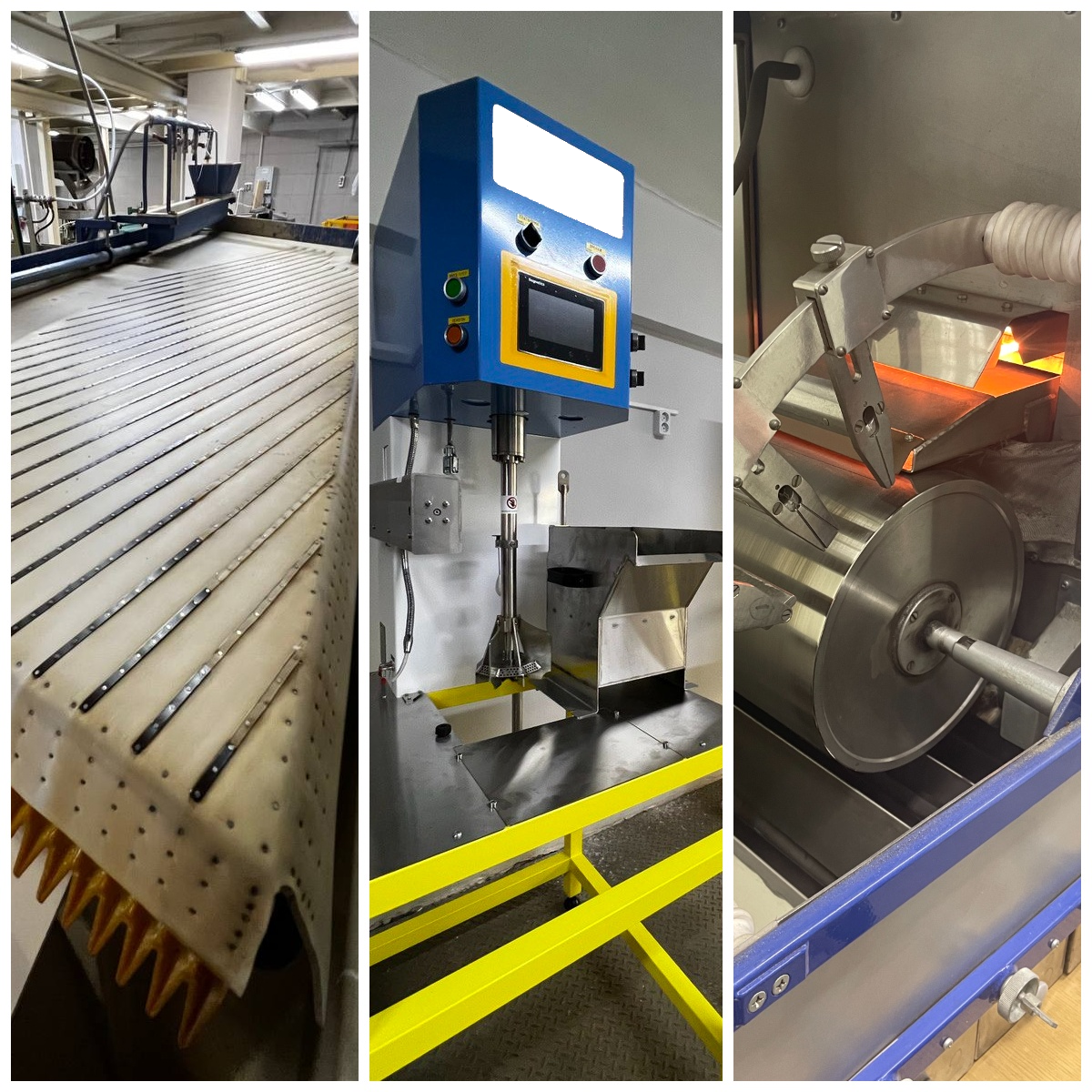 Спасибо за внимание!